خطوات التحليل الائتماني للشركات الصغيرة والمتوسطة
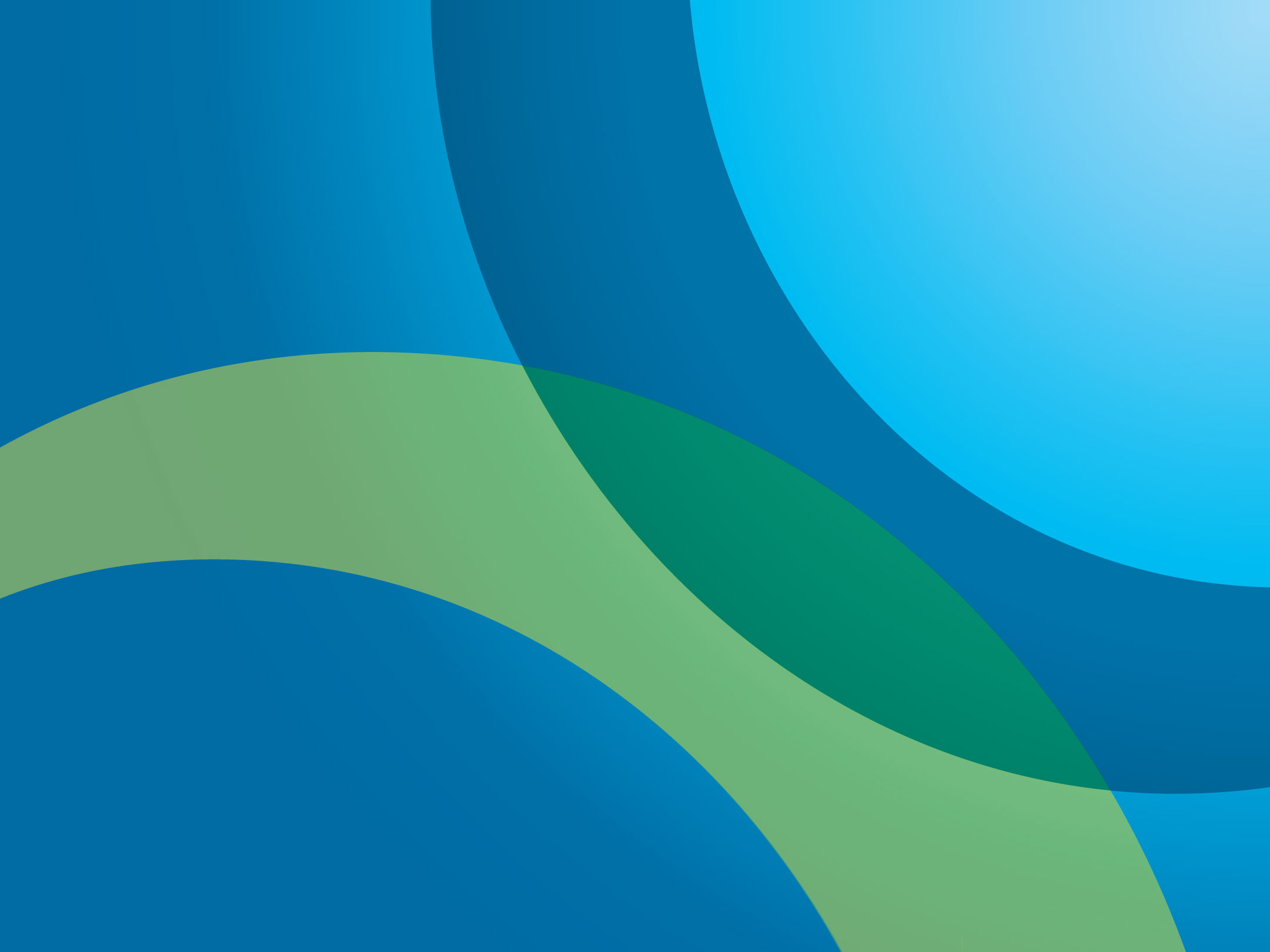 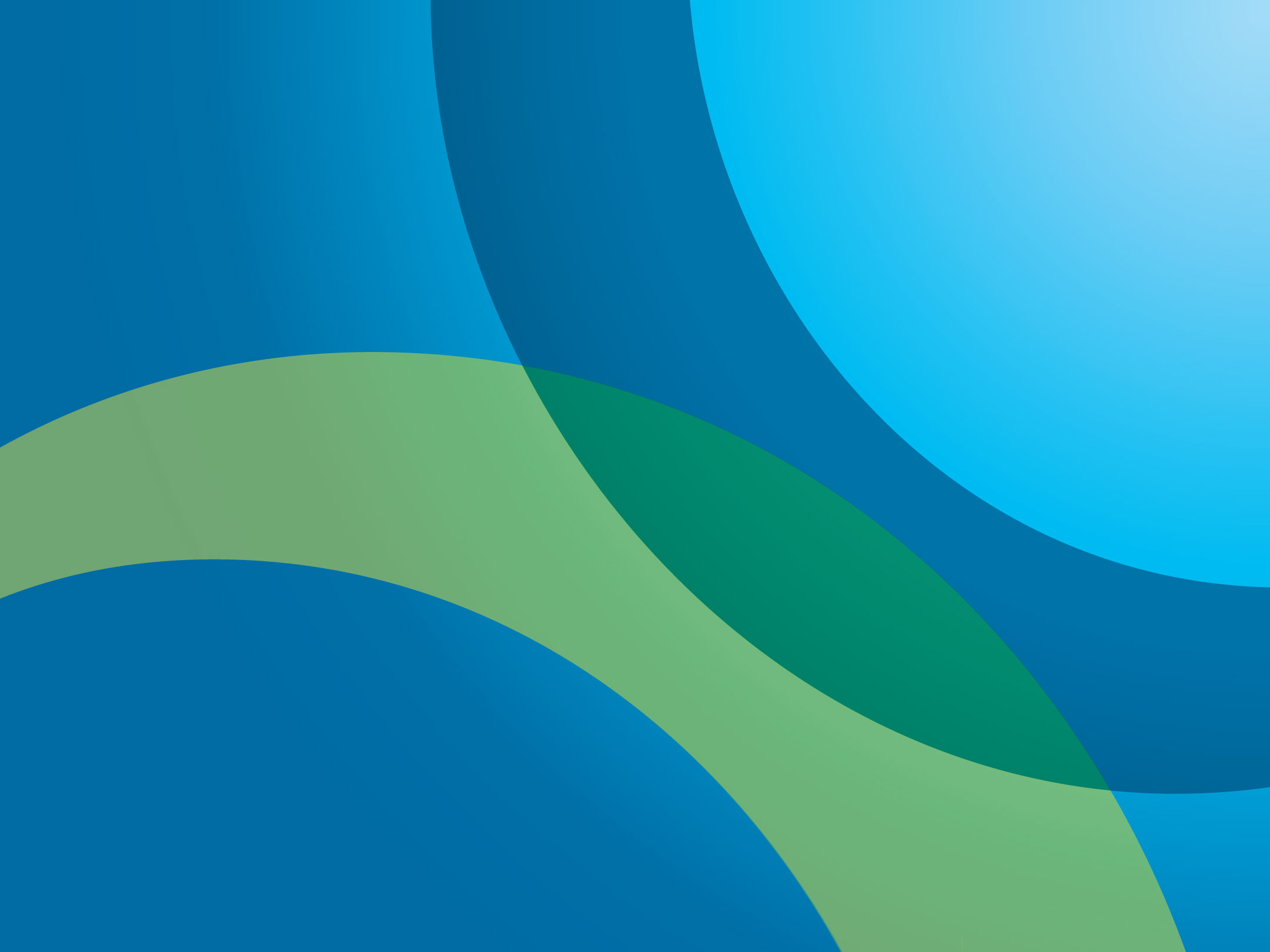 خطوة 2: التحقق من صحة البيانات المالية و غير المالية
خطوات التحليل الائتماني
خطوات التحليل الائتماني
اختبارات المعقولية – Plausibility Check
اختبارات المعقولية – Plausibility Check
قم بالتحقق من المبيعات، بالاعتماد على اختبارات المعقولية؟
المقارنة و المصادر الخاجية ؟
المستوى التشغيلي ؟
اختبارات المعقولية – Plausibility Check
قم بالتحقق من المبيعات، بالاعتماد على اختبارات المعقولية؟
الاختبارات المتقاطعة – Cross Check
البيانات غير المالية
البيانات المالية
الاختبارات المتقاطعة – Cross Check
المقارنة بين المبيعات و المخزون (مثال توضيحي)

 تتحقق المبيعات من المخزون الحالي، و تعتمد المدة التي يتواجد فيها المخزون قبل بيعه على الكفاءة التسويقية.

 يكون معدل دوران المخزون السريع بسبب زيادة معدل المبيعات أو زيادة القدرة الإنتاجية ، و ذلك يتطلب عمليات إنتاج مستمرة وأنظمة نقل موثوقة.

 من الممكن التحقق من مستوى المبيعات من خلال تقييم علاقة المخزون (في الميزانية العمومية) ، والتي يجب أن تتطابق مع تكرار المبيعات وعمليات الإنتاج والطاقة الانتاجية.
 لعمل اختبار متقاطع بين المبيعات و المخزون يجب التحقق من أنماط الموسمية وشروط البيع.